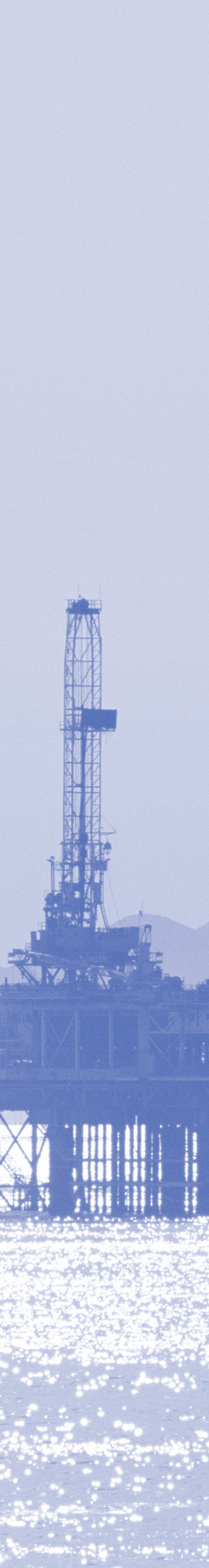 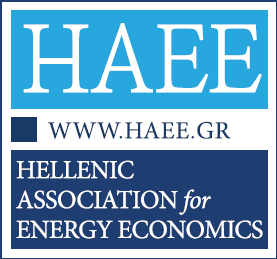 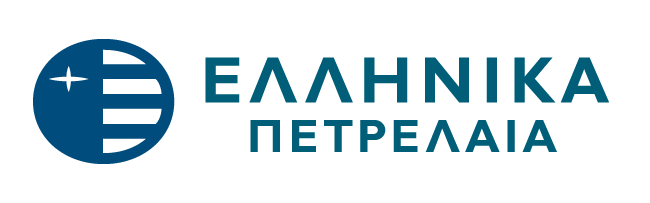 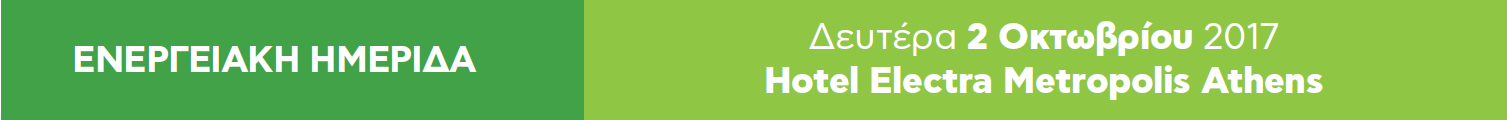 «Ο ρόλος της Ελλάδας & Κύπρου
στη ΝΑ Μεσόγειο: Γεωπολιτικές 
και Ενεργειακές Προκλήσεις»
Φοίβος Συμεωνίδης
Διευθυντής Γεωτρήσεων & Παραγωγής
Αθήνα, 2 Οκτωβρίου 2017
1
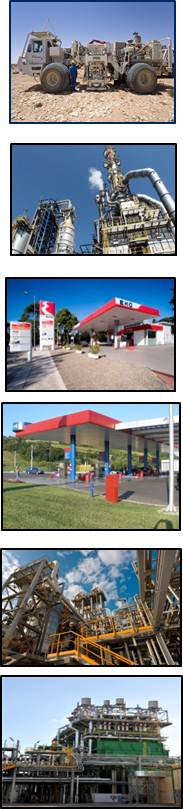 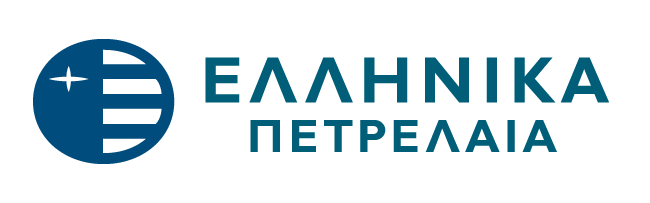 Assets overview
Core business around downstream assets with activities across the energy value chain
Exploration & 
Production
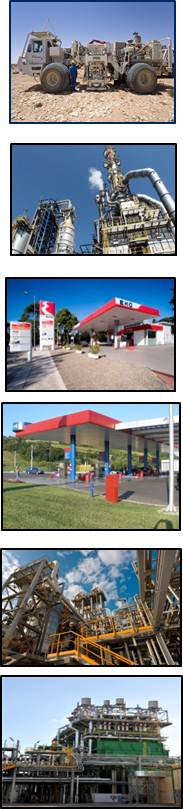 Refining, Supply 
& Trading
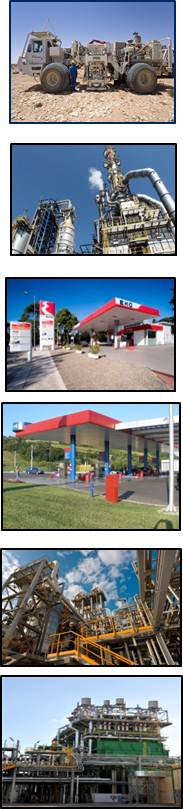 Petrochemicals
Domestic
Marketing
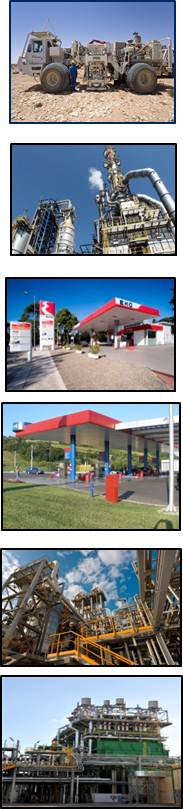 International
Marketing
Power & Gas
2
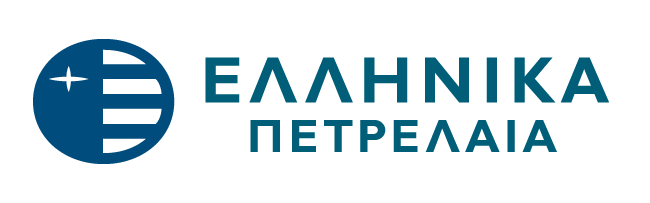 Exploration & ProductionExploration activity focused on Greece
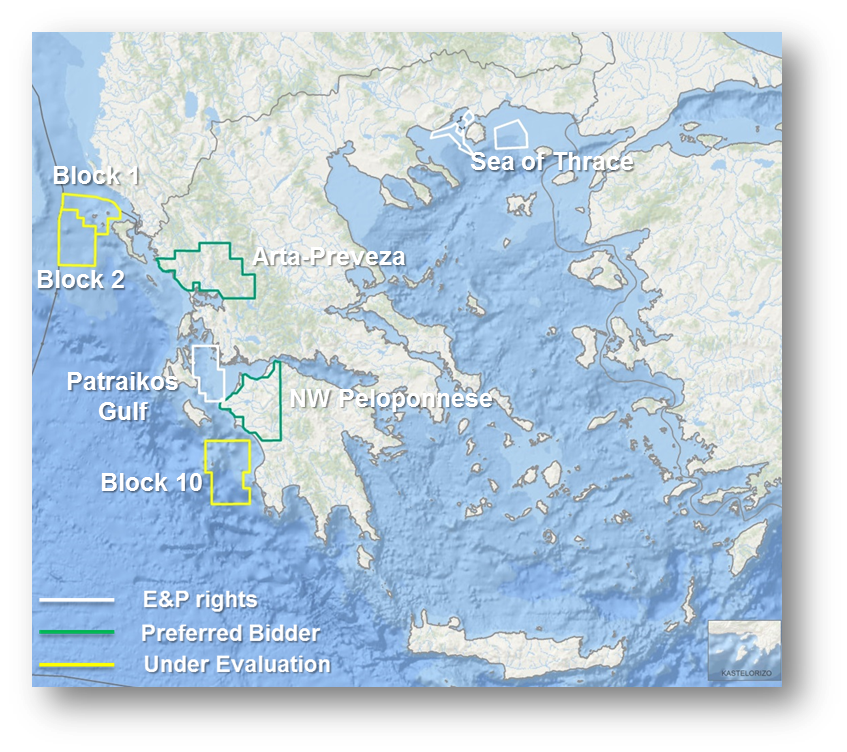 Patraikos Gulf (offshore) 
Hellenic Petroleum W. Patraikos 50% (operator)
Edison International S.p.A  50%.
Final seismic data under review; assessing potential drilling targets (one contractually mandatory in 2018-20)
Sea of Thrace Concession (offshore) 
Hellenic Petroleum 25%,
Calfrac Well Services 75%.
Prospective area surrounding the Prinos oilfield and Kavala gas field
NW Peloponnese and Arta-Preveza Blocks (onshore)
Declared by the Ministry of Environment  and Energy as “Preferred Bidder”; Lease Agreement signed, ratification expected by Ministry of Energy
Block 2 offshore W. Greece 
Total 50% (operator), Hellenic Petroleum 25% and Edison International 25% awarded block, Lease agreement initialed, expecting signing
Block 1 and Block 10 offshore W. Greece 
Hellenic Petroleum has submitted bids for Block 1 and Block 10. Awarded rights for block 10
3
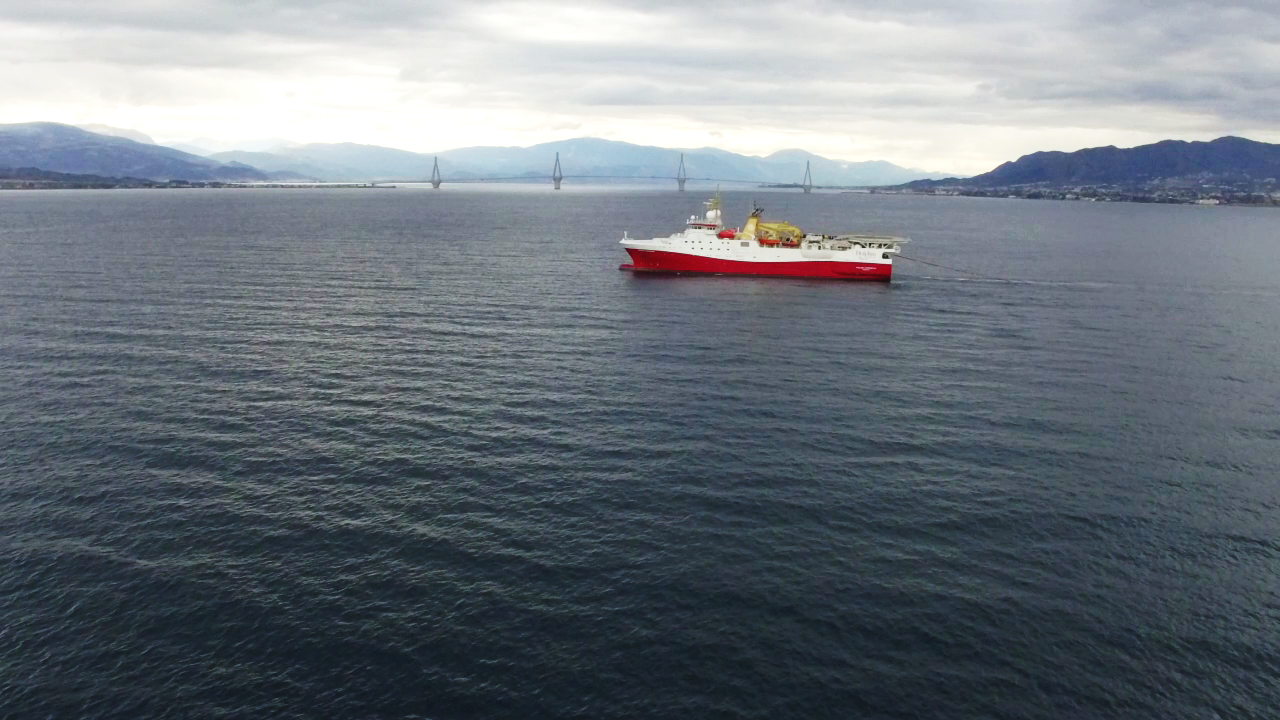 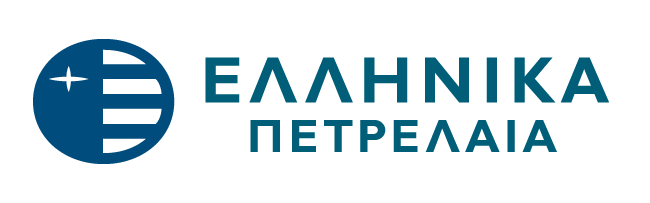 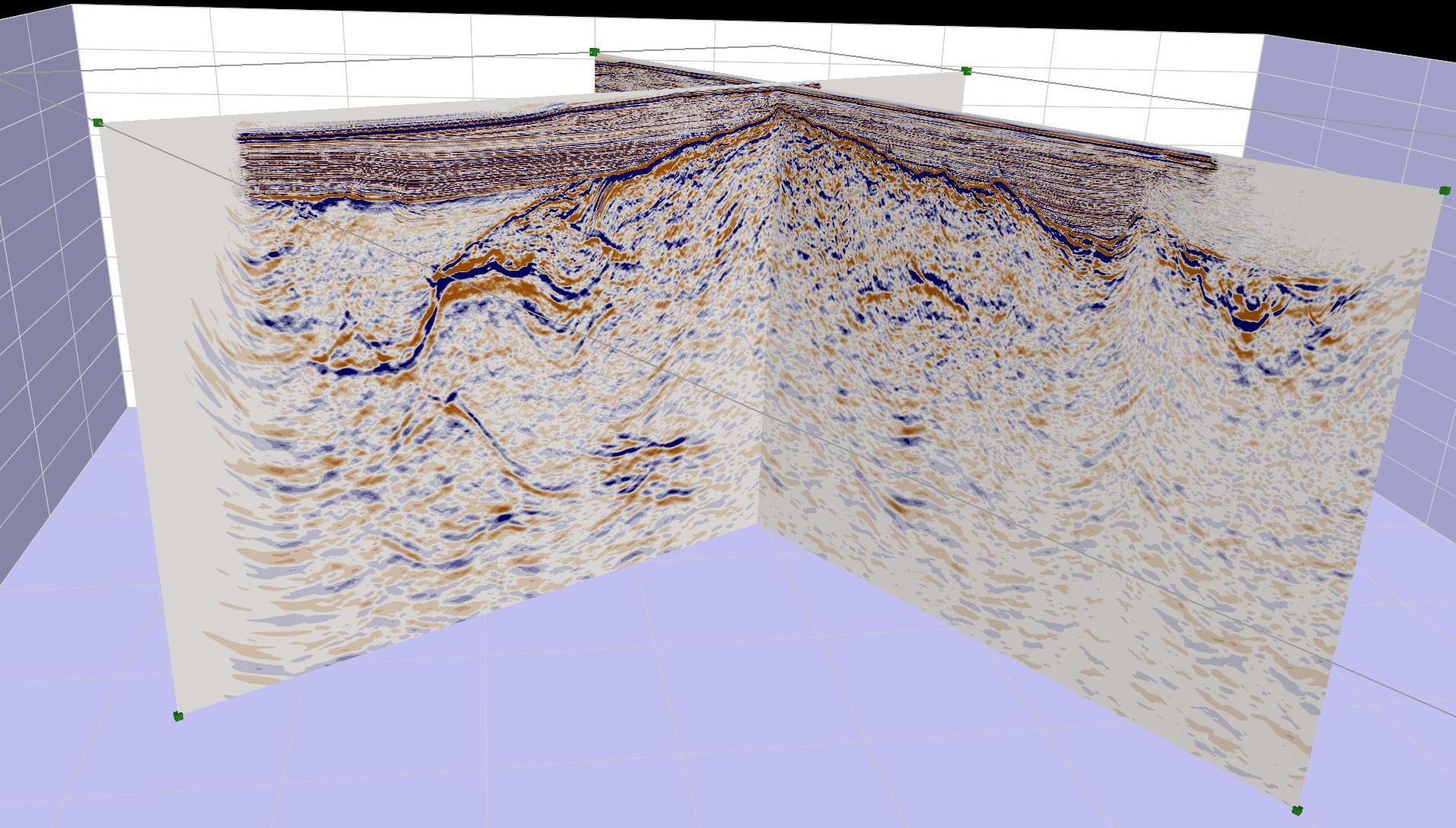 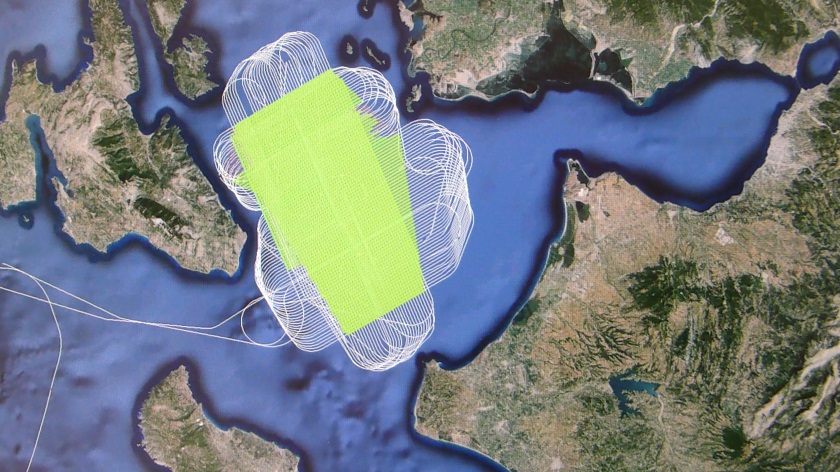 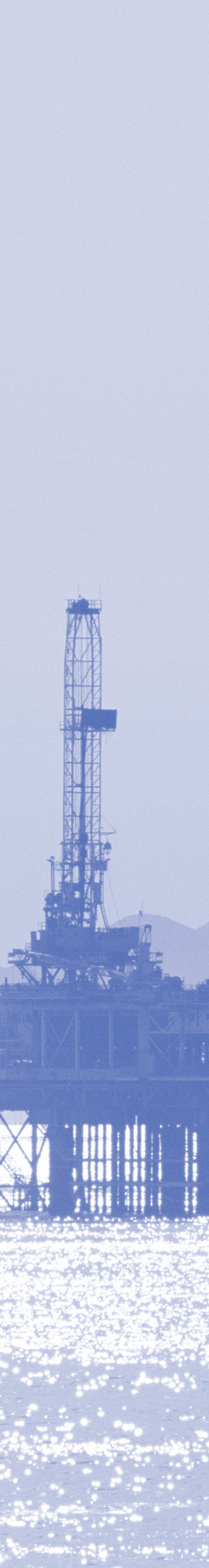 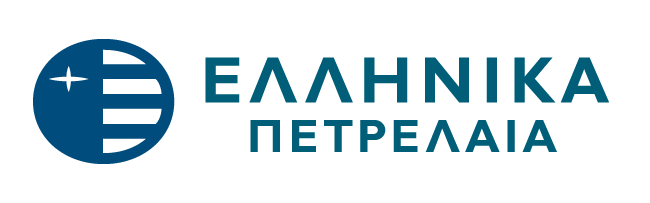 Η έρευνα πετρελαίου απαιτεί υψηλές επενδύσεις, σύγχρονη τεχνολογία, πολύ δουλειά με προσήλωση στο στόχο και στους νόμους, νηφαλιότητα υπομονή και επιμονή. Εμείς όλοι στα ΕΛΠΕ είμαστε αισιόδοξοι ότι το τελικό αποτέλεσμα θα είναι απολύτως θετικό, δικαιώνοντας τις προσπάθειες και τις προσδοκίες τόσο του Ομίλου μας όσο και του Ελληνικού λαού.
5
Thank you for your attention